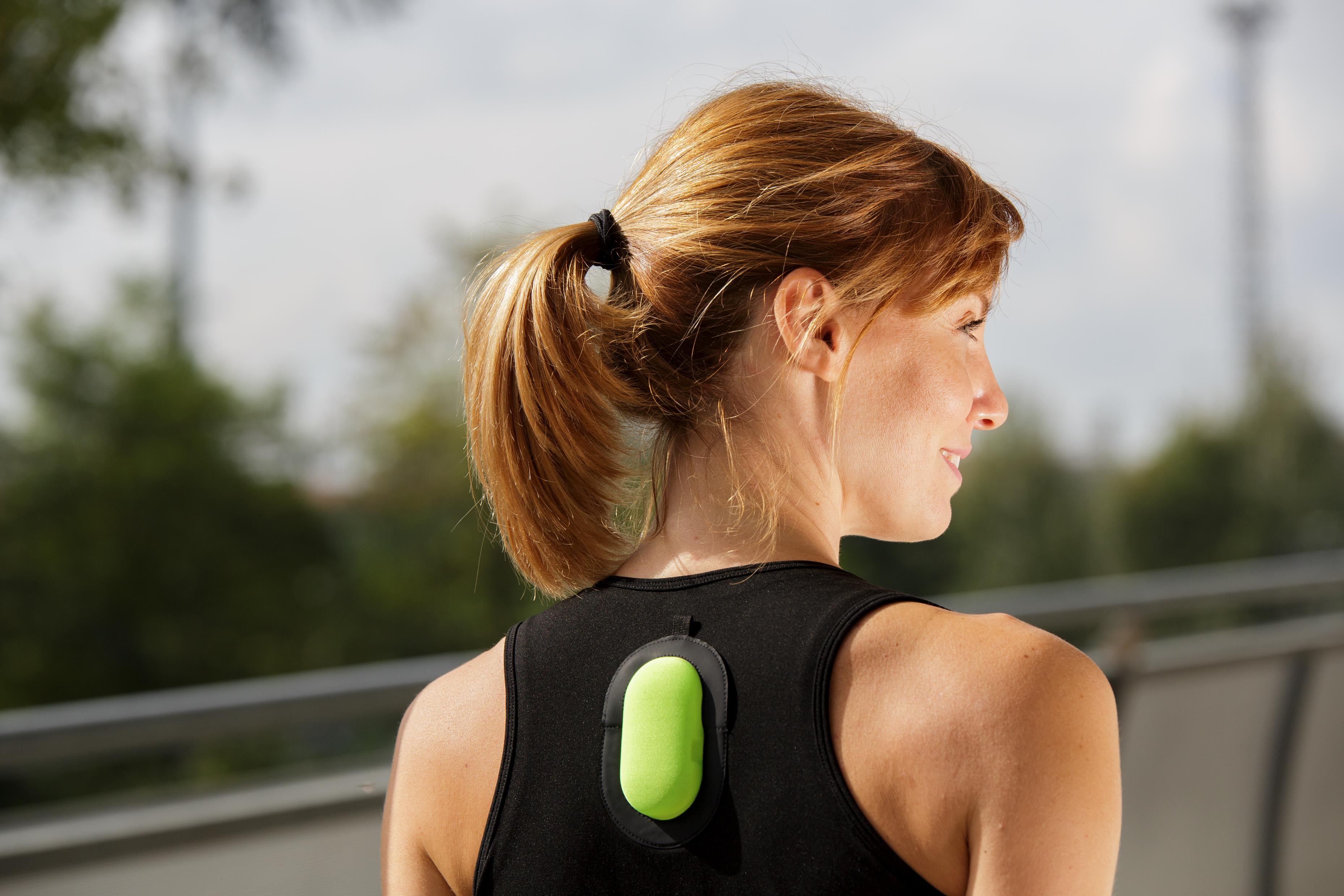 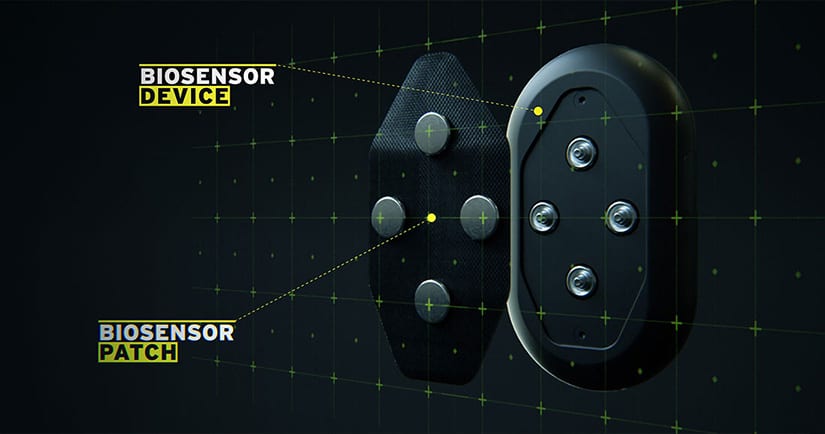 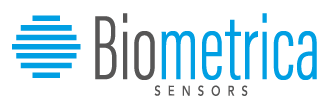 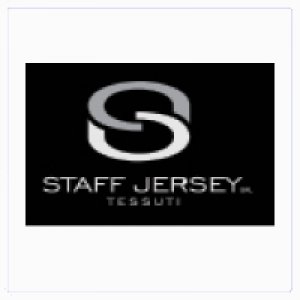 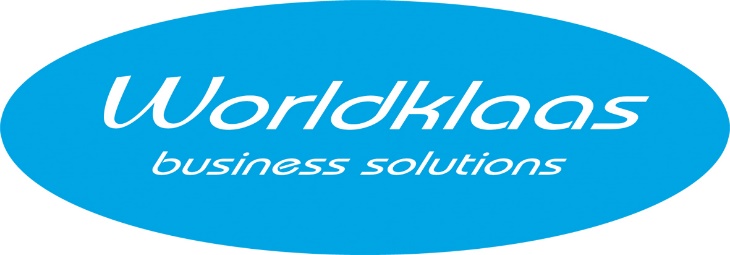 SweMax by Biometrica
Performance monitoring through           dehydration control 
by textile biosensors 
for athletes
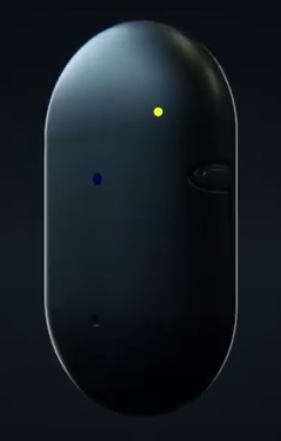 Dr. Nicola Coppedè PhD Physics Technology Developer
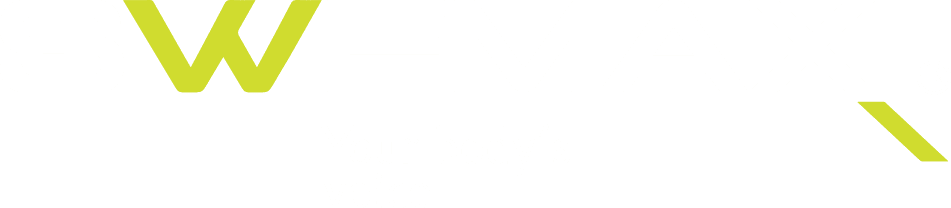 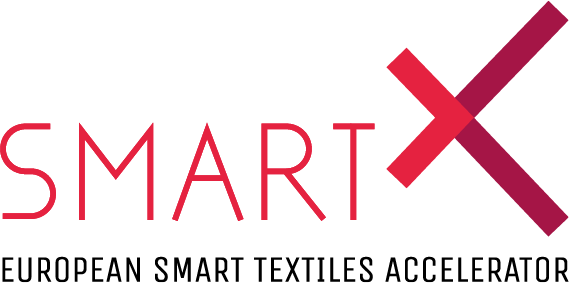 EUROPEAN SMART TEXTILE ACCELERATOR
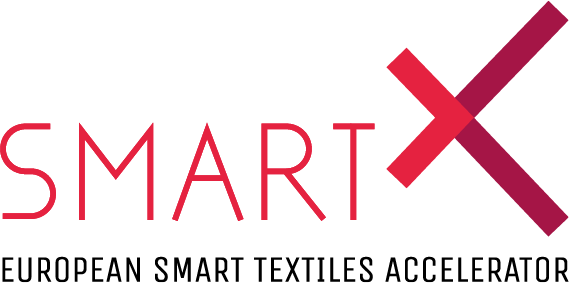 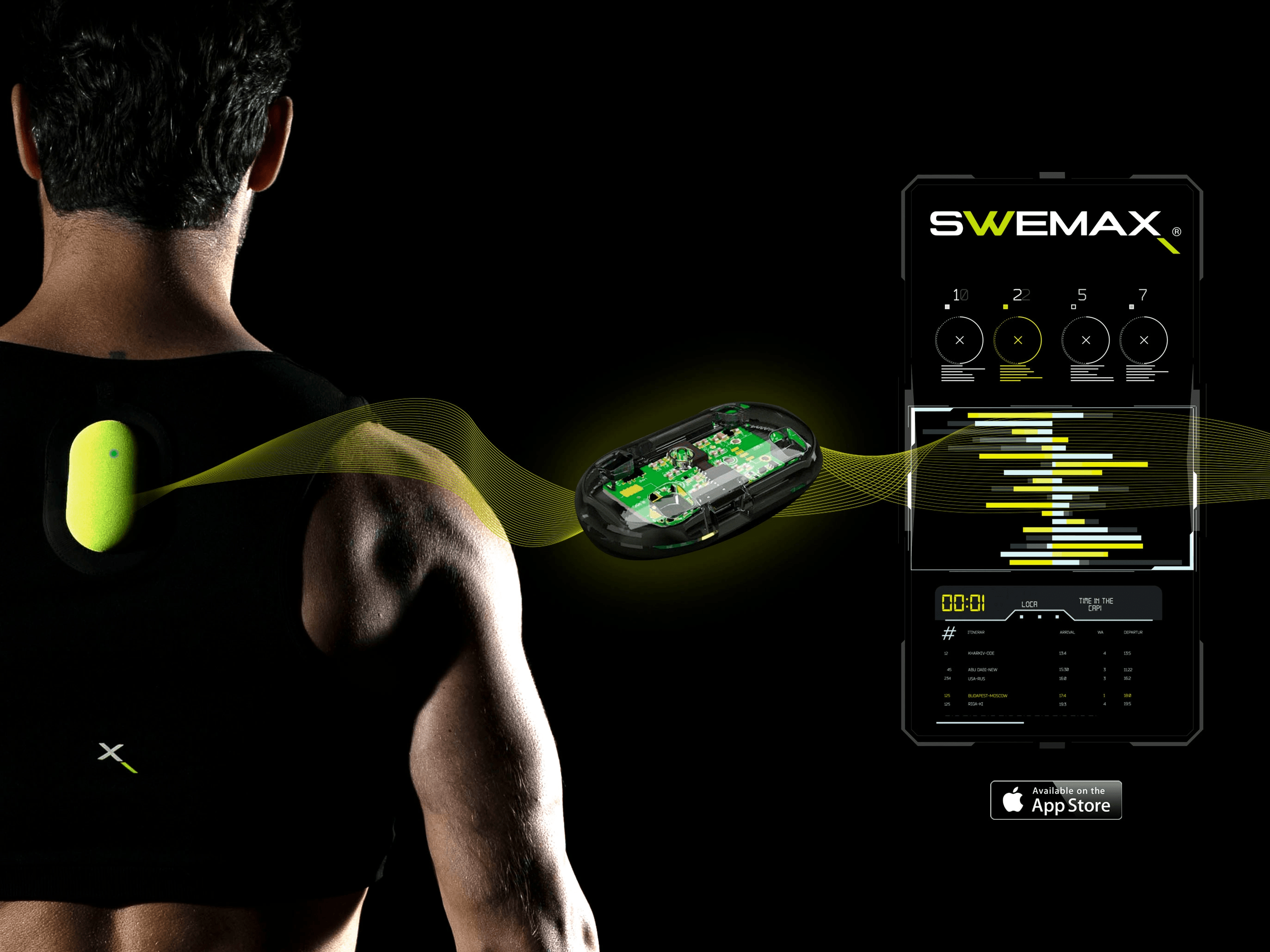 EUROPEAN SMART TEXTILE ACCELERATOR
Problem
Exhaustion due to
 dehydration and mineral salts loss, 
 during training and in competition. 


This leads to:
Solution
Monitor in real time     dehydration 
and mineral salt levels
in sweat
during action
Mental confusion
Stress 
Cramps 
Fatigue
Blackout
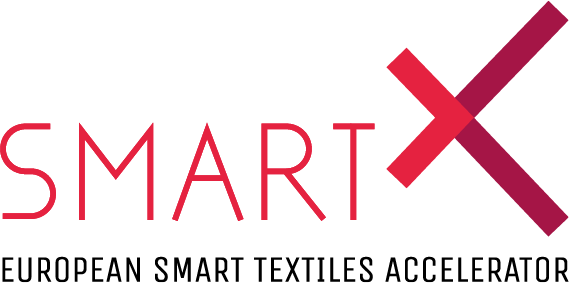 SmartX Project
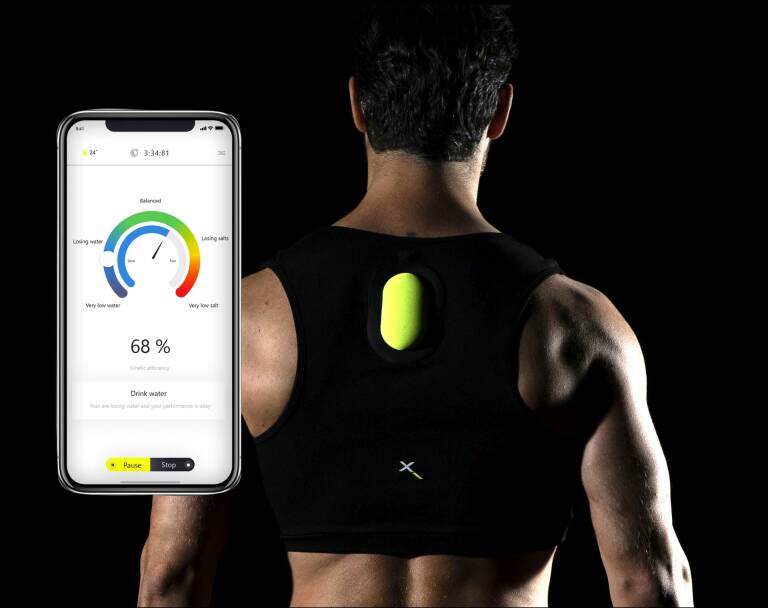 EUROPEAN SMART TEXTILE ACCELERATOR
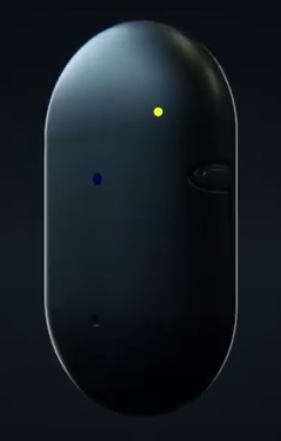 15 months of intense IMPROVEMENTS – 
				ready to Market

  - final development of the BIOSENSOR smart patch
  - professional electronics and casing 30% smaller
  - a brand new dedicated  technical t-shirt
  - local & cloud data,  and  real-time app information
  - IP & brandname analysis & re-positioning
  - clearly identified market potential   &   Pre-sale launch
  - Professional marketing campaign for crowdfunding

         ….. many, many meetings and R&D iterations !
         ….. now  ready to sell a finished product to the market !
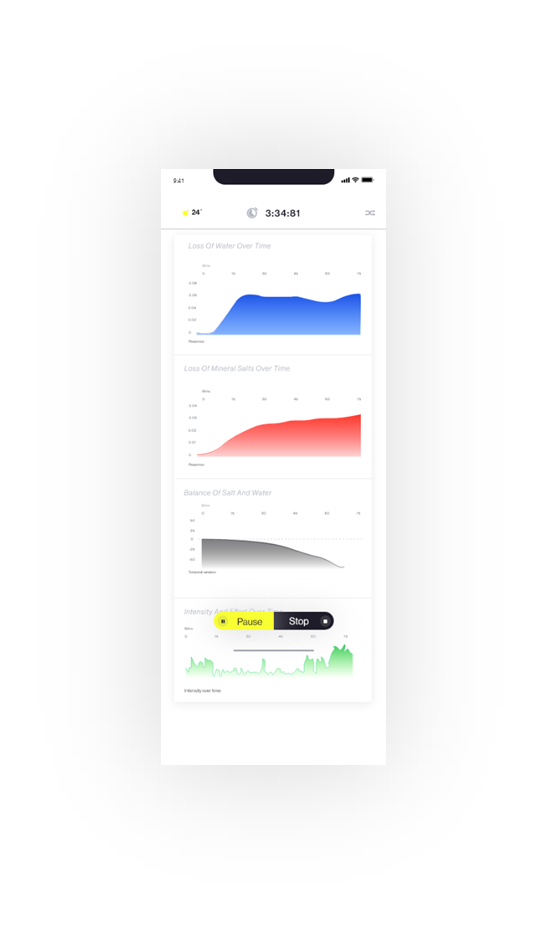 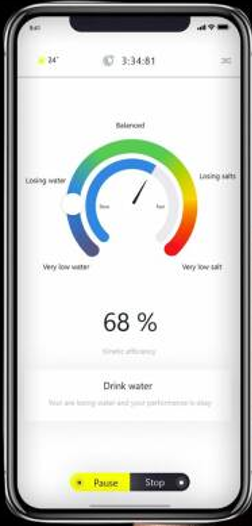 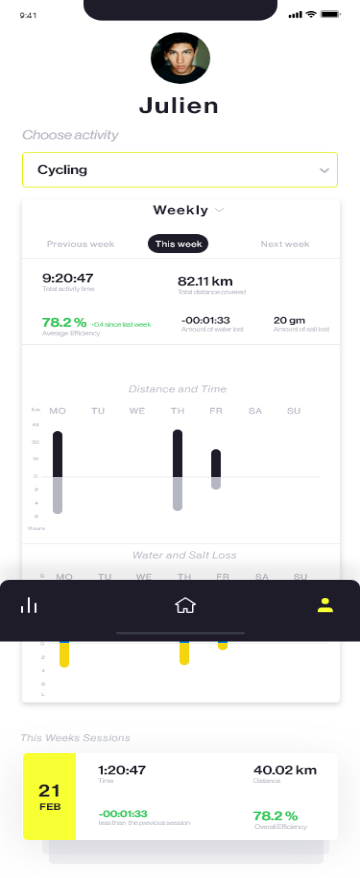 www.swemax.com
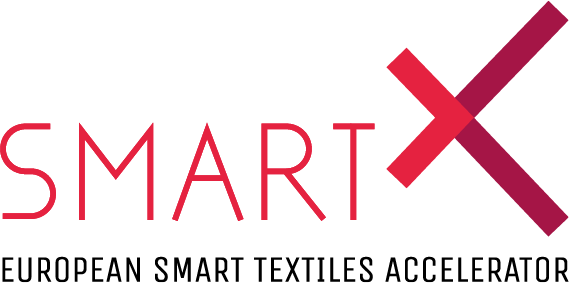 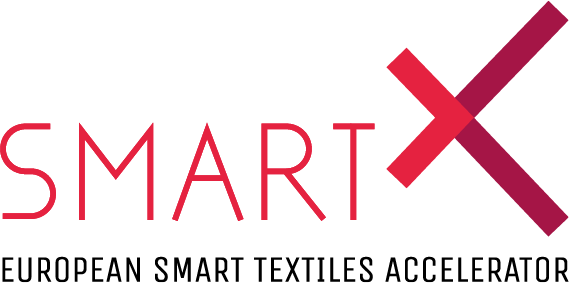 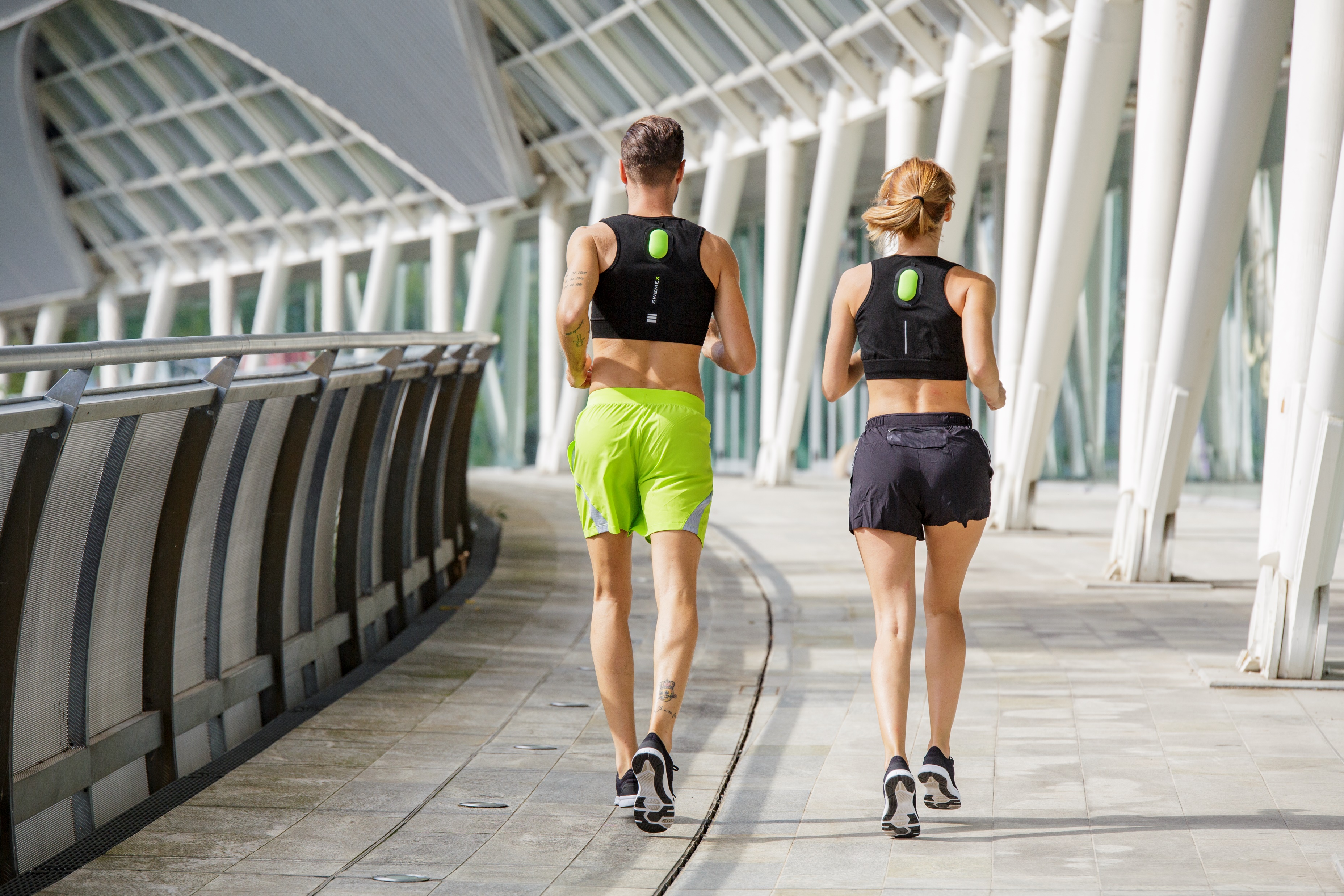 EUROPEAN SMART TEXTILE ACCELERATOR
EUROPEAN SMART TEXTILE ACCELERATOR
https://www.swemax.com/
Boost Athletic Performance
Real-time monitoring of body sweat,
predictive analysis, injury prevention,
progress tracking
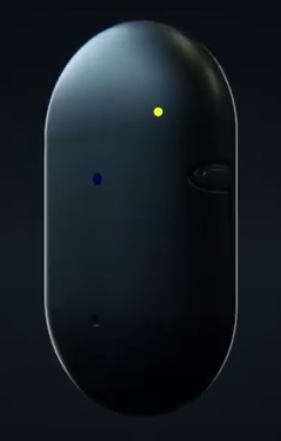 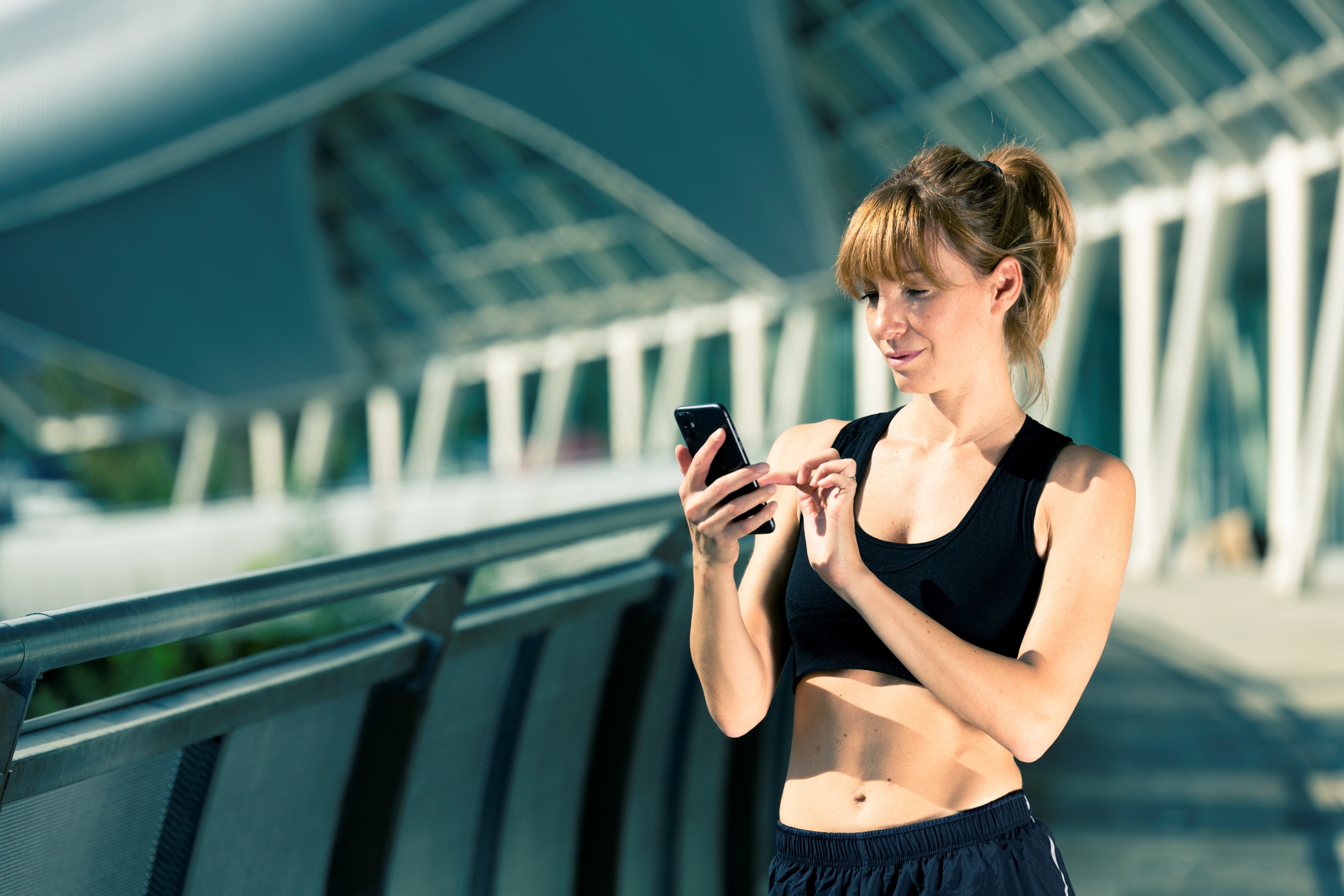 Thank You!
Dr. Matteo Beccatelli - Biometrica
m.beccatelli@biometrica.tech
Klaas Vande Velde – Worldklaas BV
kvandevelde@worldklaas.com